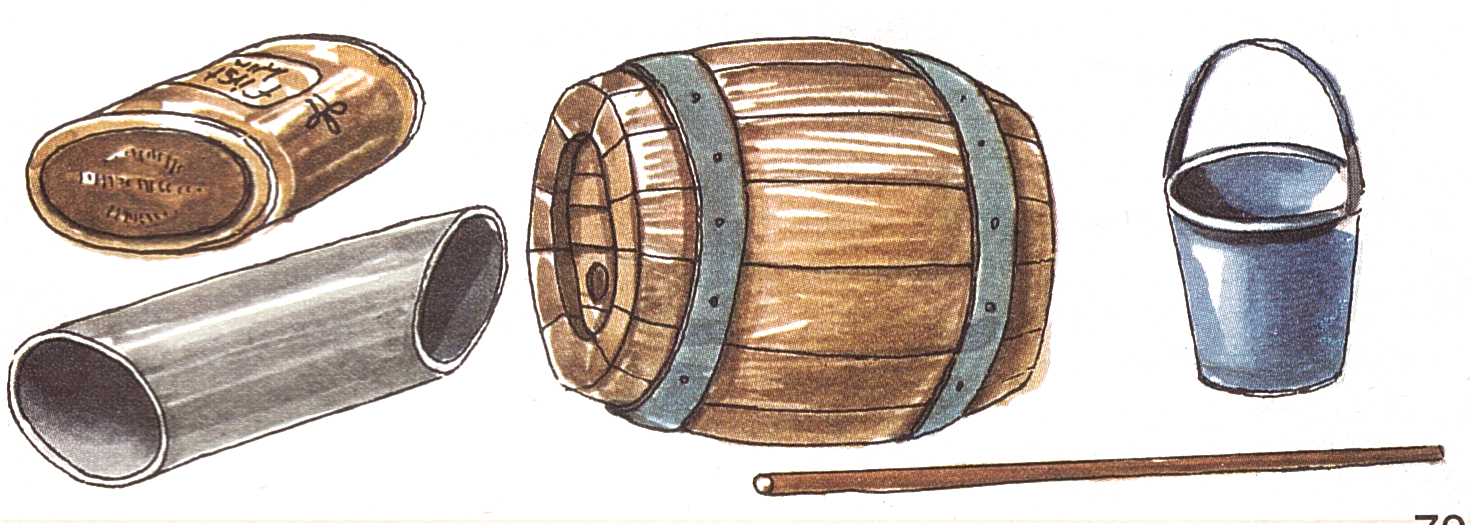 Геометрия 
11 класс
Как измеряются объёмы круглых  тел?
Цель
Выбрать способ получения формул объёмов тел вращения.
Способ 1. Практический.
Практическим путём находим объёмы тел при помощи какой-либо меры.
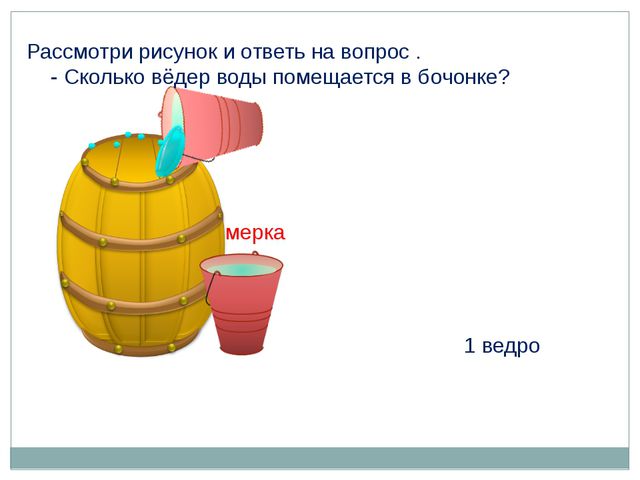 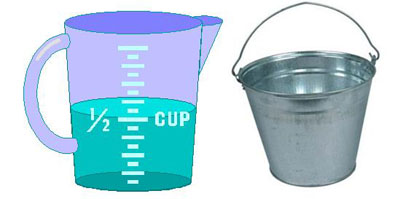 Практический способ использовал Архимед (ок. 287 – 212 гг. до н.э.)
Сформулировал аксиомы, относящиеся к измерению величин.
Нашёл общий метод, позволяющий определять любой объём.
Его «метод исчерпывания» стал основой интегрального исчисления.
Практическое измерение объёмов использовалось долго.
Этим объясняется существование огромного набора мер объёмов: галлон, ведро, бочка и т.д.
Исаак Ньютон, Готфрид Лейбниц, Жан Даламбер, Леонард Эйлер развили теорию пределов.
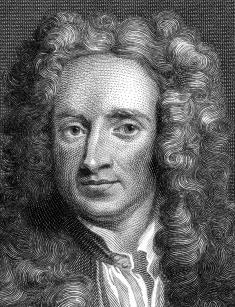 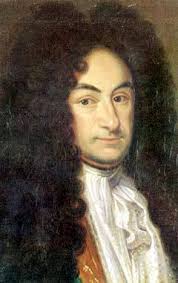 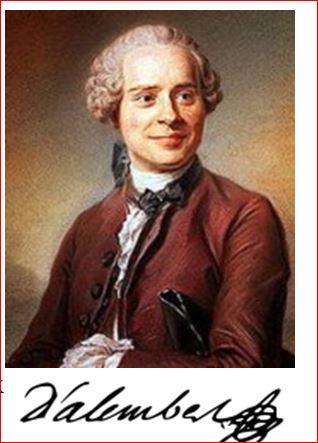 Способ 2. Предельные ограничения.
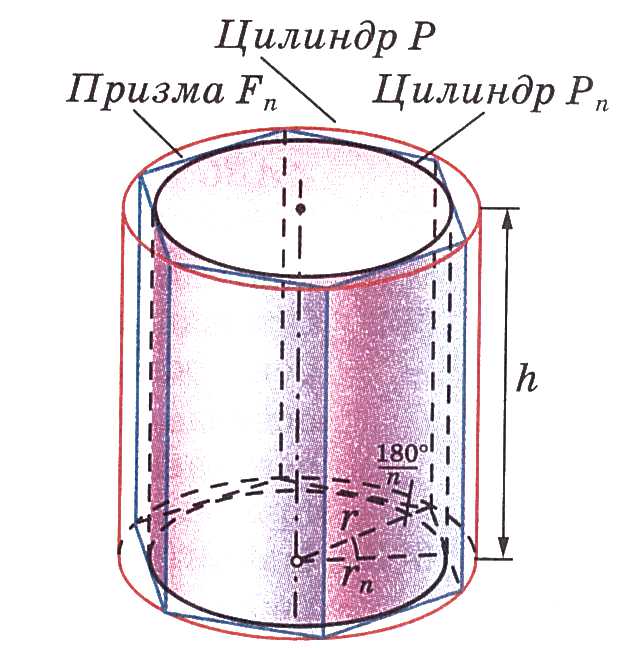 Способ 3. С помощью интеграла.
Пример 1. Объём шара.
Пример 2. Объём шарового сегмента.
Пример 3. Объём шарового слоя.
Пример 4. Объём шарового сектора.
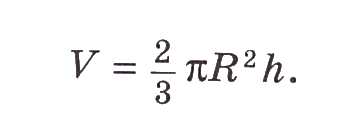 Группа 1. Практическое определение соотношения объёмов.
Оборудование: полые цилиндр и конус равной высоты и равного основания.
Цель: сравнить объём цилиндра и конуса.
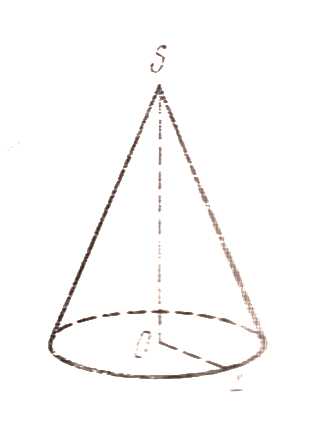 Группа 2.
Получить формулу объёма конуса методом ограничений пирамиды.
Группа 3.
Получить формулу объёма конуса с использованием интегрирования.
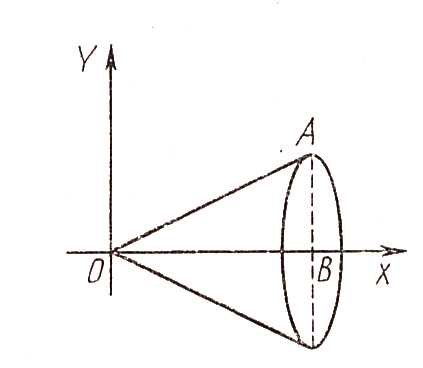 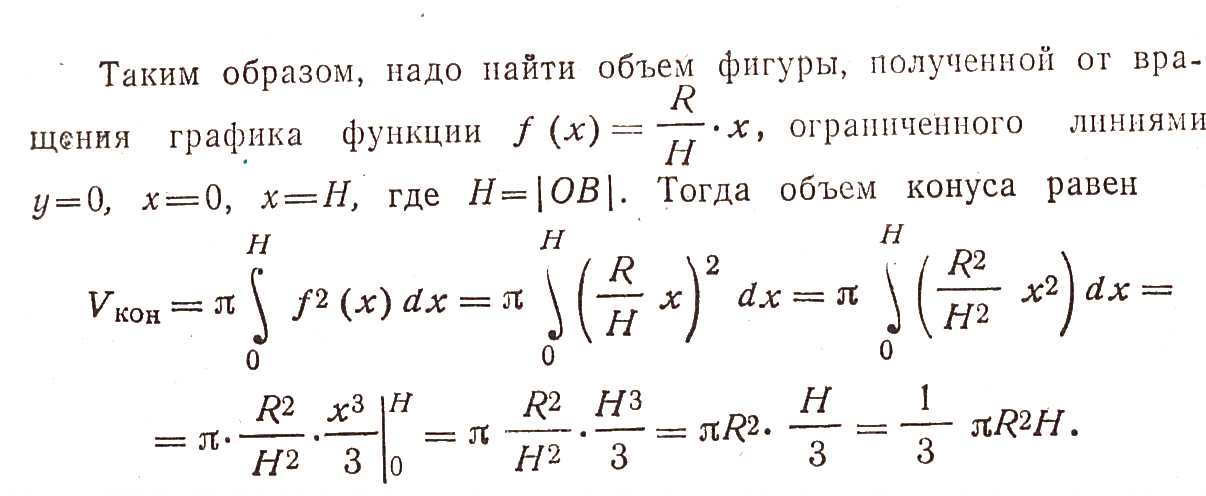 Итоги
3 группы получили формулу объёма конуса разными способами.
Какой из способов вызвал у вас интерес?
Домашнее задание
§§81, 82, с. 170, 174-175
Одним из выбранных способов вывести формулу объёма усечённого конуса.